Расторопши пятнистой плоды         Silybi mariani fructus
Расторопша пятнистая      Silybum marianum (L.) Gaertn.
сем. Астровые                                 Asteraceae
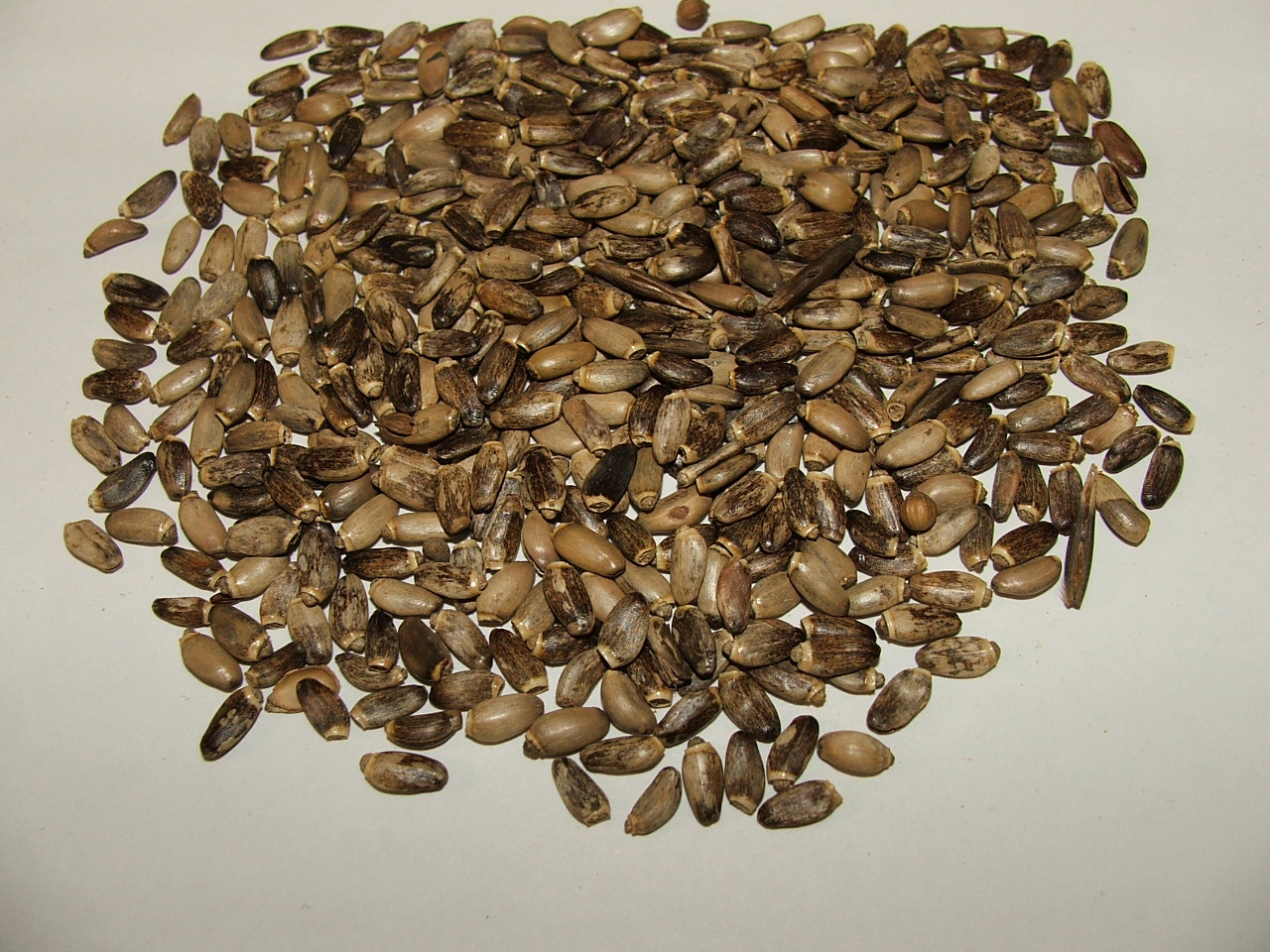 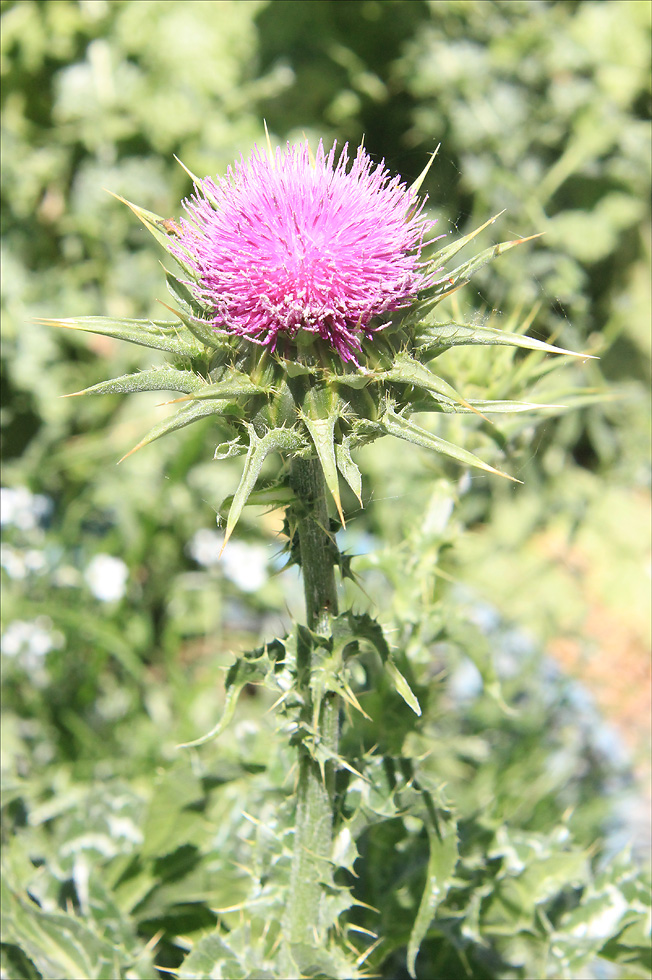 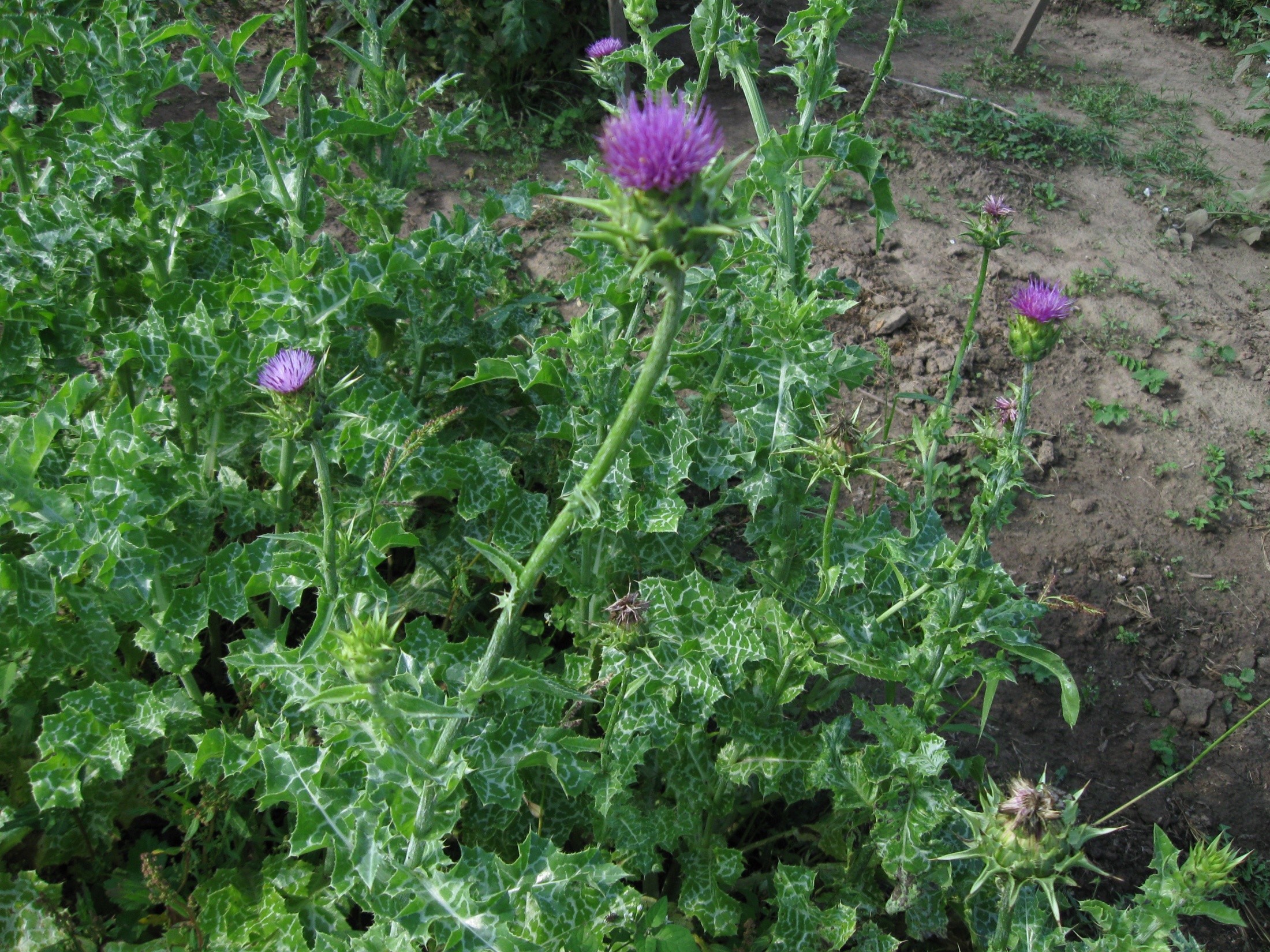 Химический состав
силибинин
силидианин
силикристин
Стандартизация
Плоды расторопши пятнистой включены в ГФ XIV – ФС.2.5.0035.15. Сырье, предназначенное для производства лекарственных растительных препаратов (пачки, фильтр-пакеты) и экстрактов стандартизуется по содержанию суммы флаволигнанов, определяемых спектрофотометри-ческим методом (не менее 2,4%). Сырье, предназначенное для производства экстрактов, дополнительно стандартизуется по содержанию экстрактивных веществ, извлекаемых 80% спиртом (не менее 4%). Сырье, предназначенное для получения жирного масла, стандартизуется по содержанию жирного масла, определяемого гравиметрическим методом (не менее 15%). 
      Плоды расторопши пятнистой в EuPh 8 стандартизуются по содержанию силимарина в пересчете на силибинин, определяемого ВЭЖХ методом (не менее 1,5%).
Препараты расторопши пятнистой
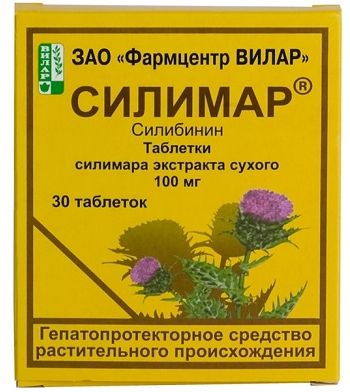 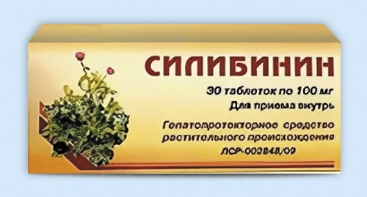 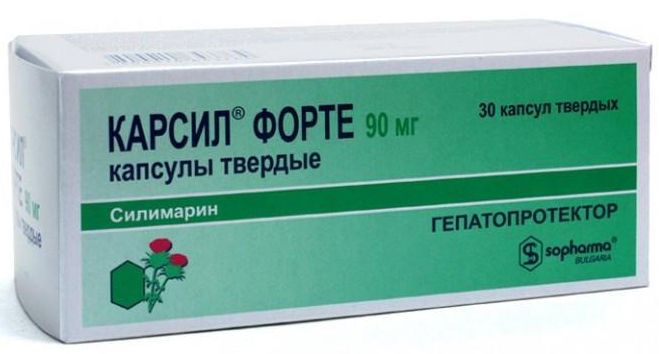 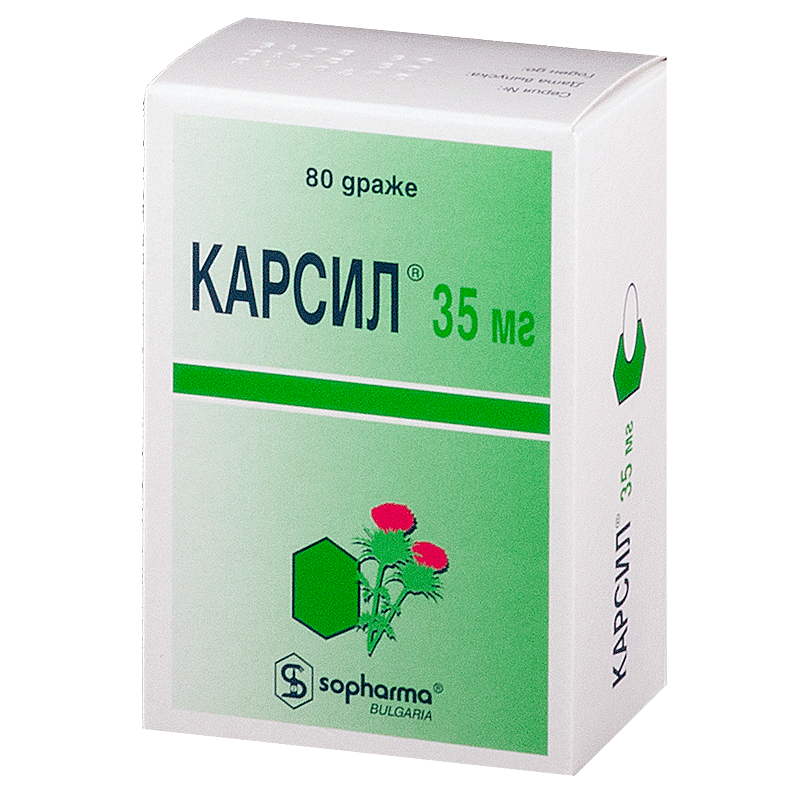 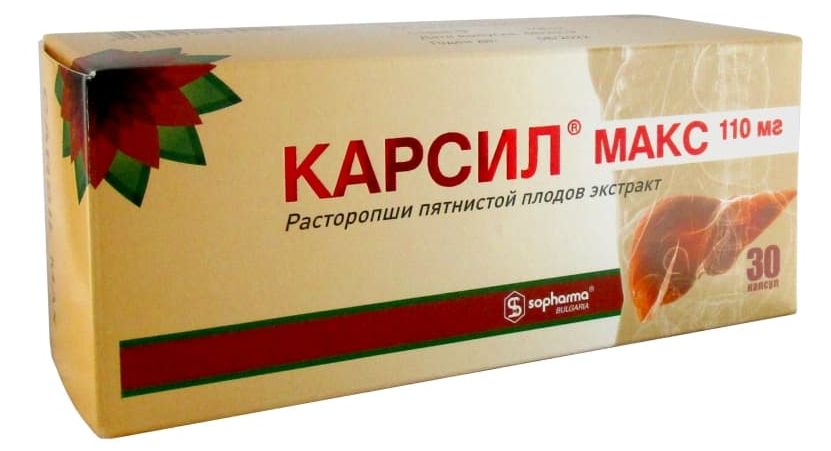 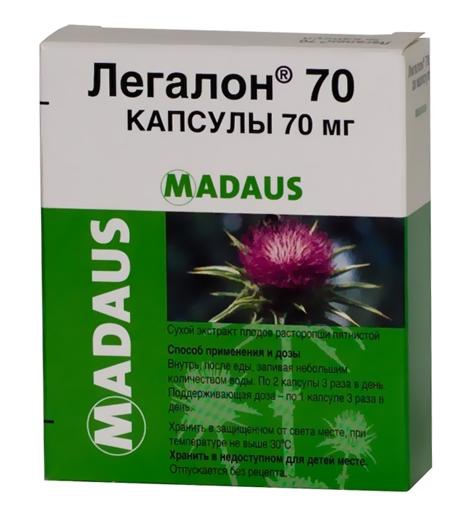 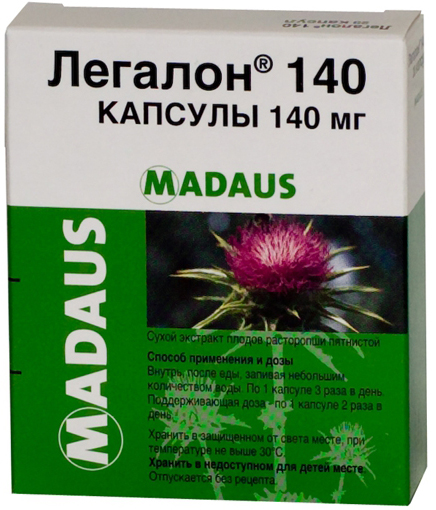 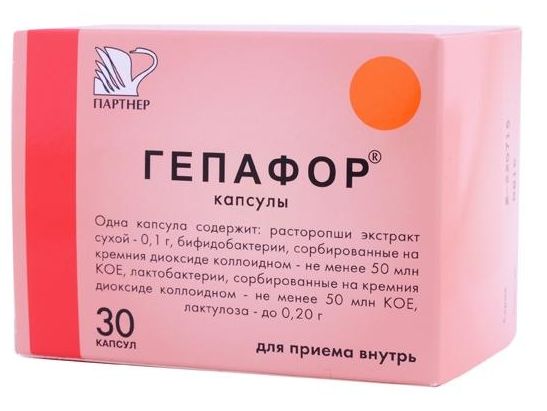 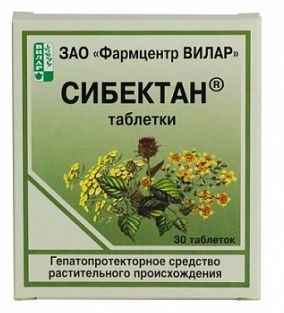 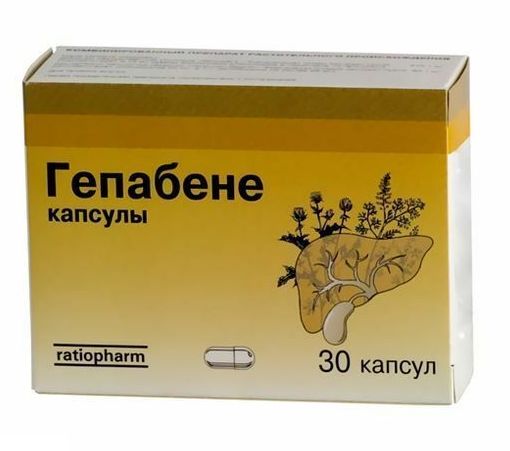 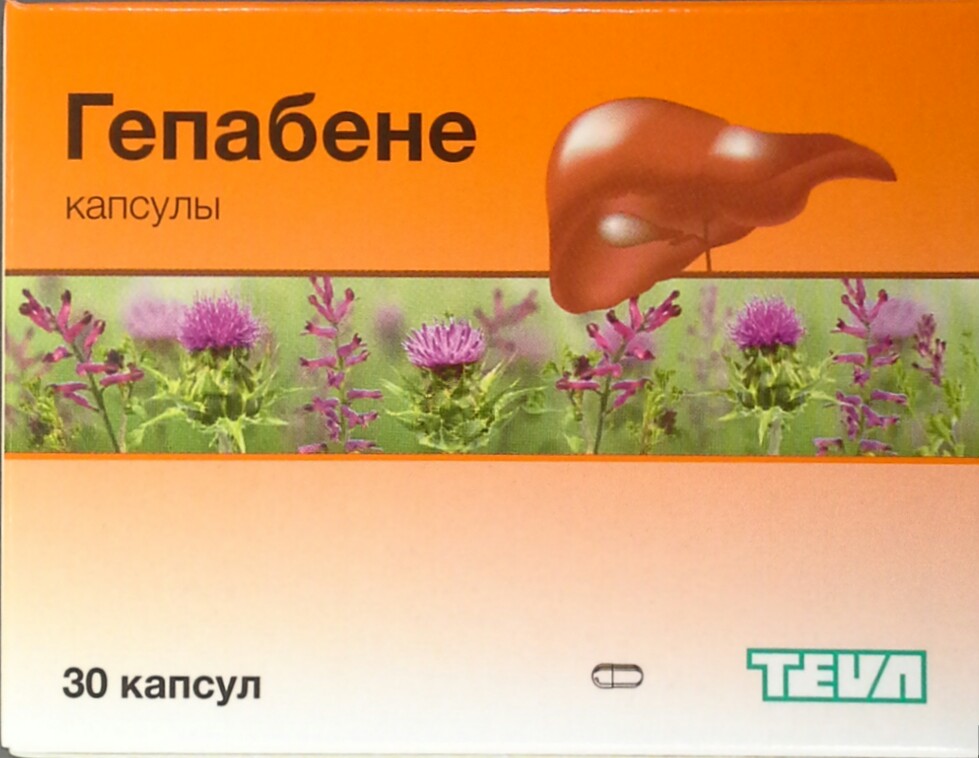 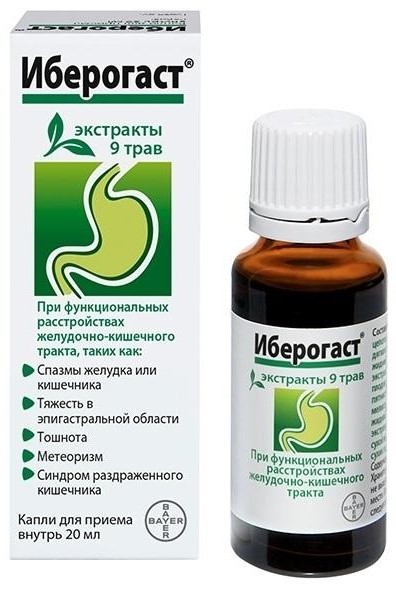 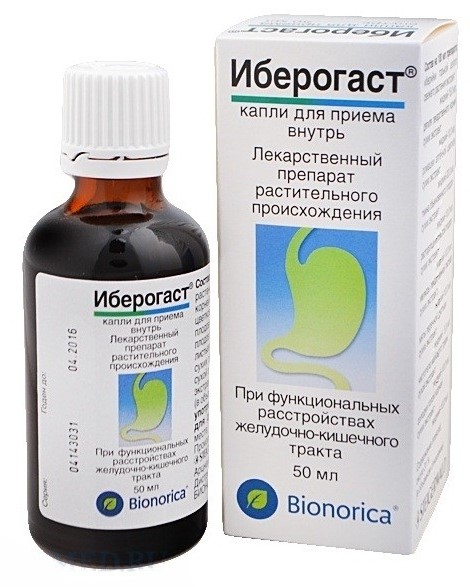 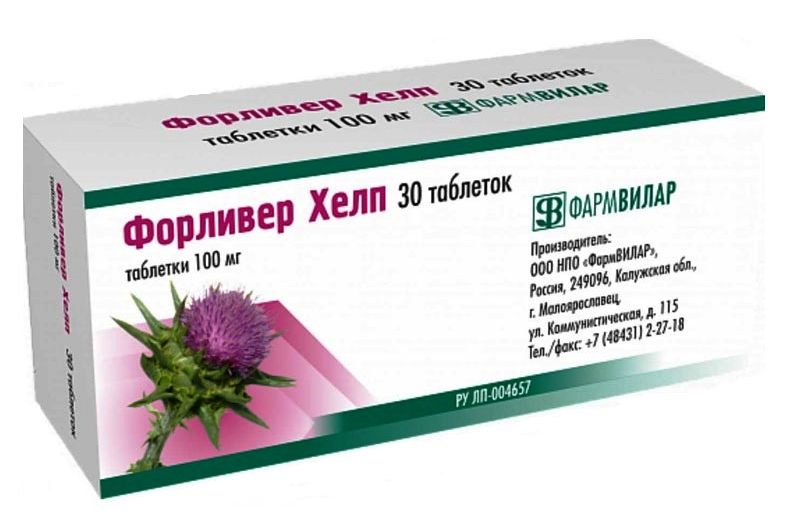 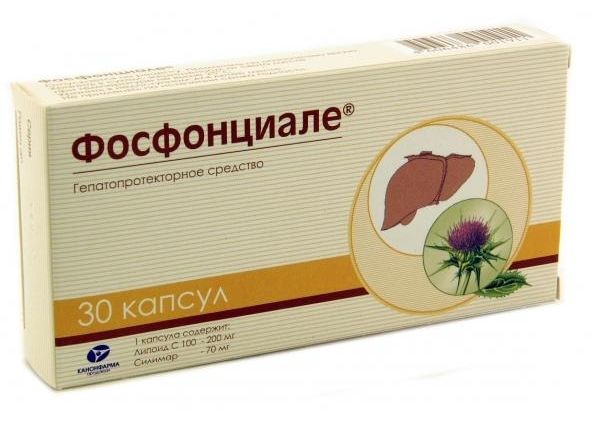